ТВІЙ ДРУГ - КНИГА
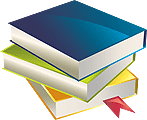 Вчитель початкових класів Борщівського НВК
            Фурман А.Р.
Книги читати – усе                знати
“Читання – це мистецтво, і треба знати, як читати.”
                               Е.Фаге
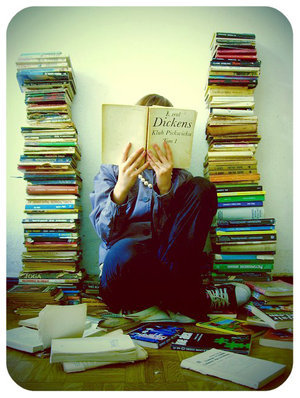 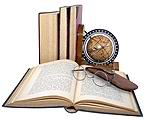 Книга – найбільше диво                       з усіх див, створених                          людством
Книга – мудрий друг, який не вміючи
говорити, розказує про незвичайні 
пригоди,  подорожі та чудеса.
     
    Сторінки книг розказують про
 історію нашої держави, про життя
 народів різних країн, про видатних 
 вчених і мандрівників, досягнення
 науки і техніки.

   Про зірки на небі й далекі планети,
 про безкраї простори  космосу, про
 рослини і тварини.
    Про все, що нас оточує.  

Бажаю вам подружитися з книгою, 
яка допоможе пізнати навколишній світ
 і розширити  ваші знання!
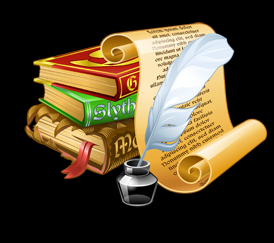 Герої, з якими ви   зустрінетесь на сторінках       книг, стануть вашими             вірними друзями
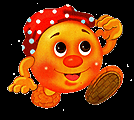 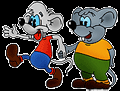 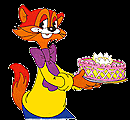 Цінуйте книгу , як                                         найбільшу святість
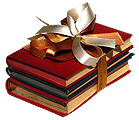 Книга завжди буде вам найкращим другом, порадником і вчителем.

Дружіть з нею.
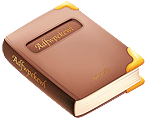 Книжечка шукає друзів
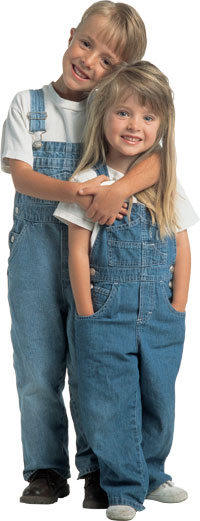 Дружба з книгою – це свято,
 Не було б його у нас,
 Ми б не знали так багато
 Про новий і давній час.
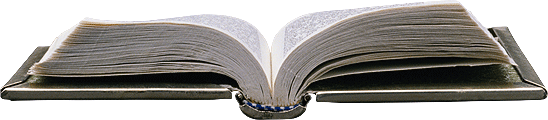 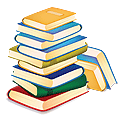 Книги дружать з дітворою.
 Полюби їх у житті – 
 І улюблені герої
 Будуть друзями в путі.
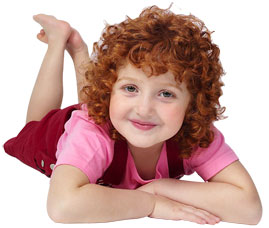 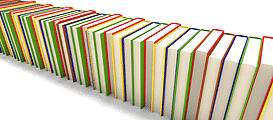 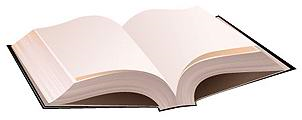 Любіть і бережіть книги
.Носіть книги в папці або обгорнутими папером.
Читайте книги за чистим столом і з чистими руками.
Перегортайте сторінки книги за правий верхній куток.
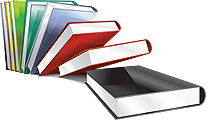 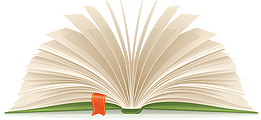 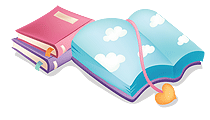 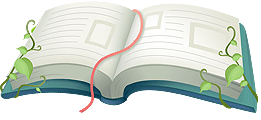 Щоб не загубити місце в книжці, де ви закінчили читати, вкладіть закладку.
Прочитані книжки поверніть до бібліотеки, їх чекають інші читачі.
Не перегинайте книжку під час читання.
Якщо книжка порвалась – обов’язково підклейте її.
Не можна:
перегинати книгу;
робити записи на сторінках;
замість закладки користуватись ручкою, олівцем чи лінійкою;
робити записи ручкою;
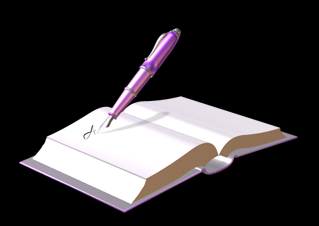 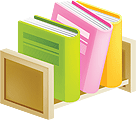 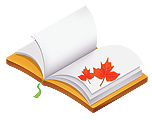 класти у книги різні предмети;
слинити пальці, коли перегортаєте сторінки;
читати книги під час їжі.
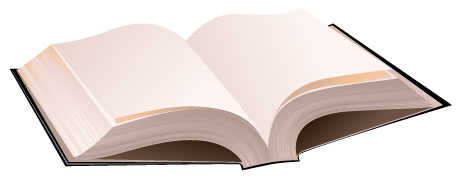 Запам’ятайте:
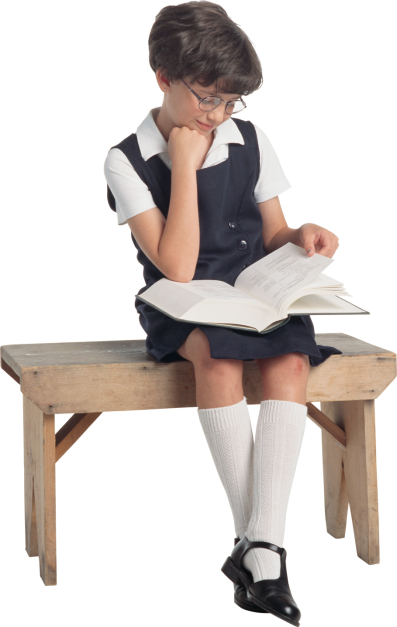 Книга – всенародне добро!

Читайте!

Любіть!

Бережіть книги!
Станьте читачем бібліотеки!